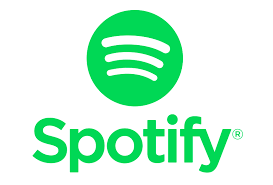 Swedish entertainment     company 
Available in most of Europe, most of the Americas, Australia, New Zealand, and parts of Asia. 
Pays royalties based on the number of artists' streams as a proportion of total songs streamed
Short facts
Benefits
Spotify offers free and paid membership
On Spotify Premium you can listen to the music when you are offline, access to more than 30 million songs, travel to other countries with the music you love, an ad-free experience, play Spotify through your TV or car
different membership plans ($9.99(regular); $14.99(for family); $4.99(for students) per month)
There is a free trial for one-month
Suitable for various devices (iPhone or Android or web browser)
Simple to use
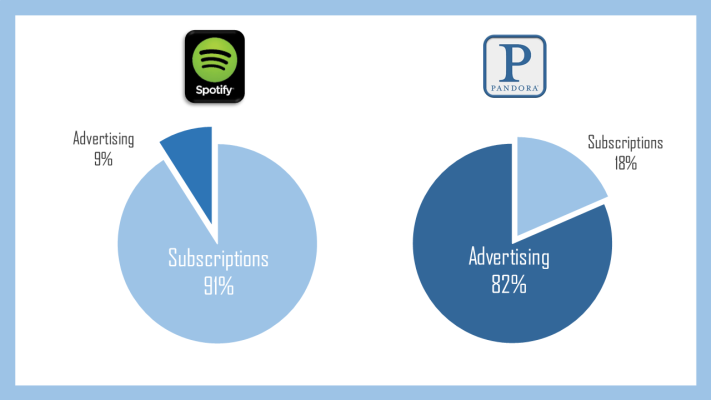 Spotify had its own lyrics feature, but they decided to remove it
Available in a limited number of countries
Disadvantages
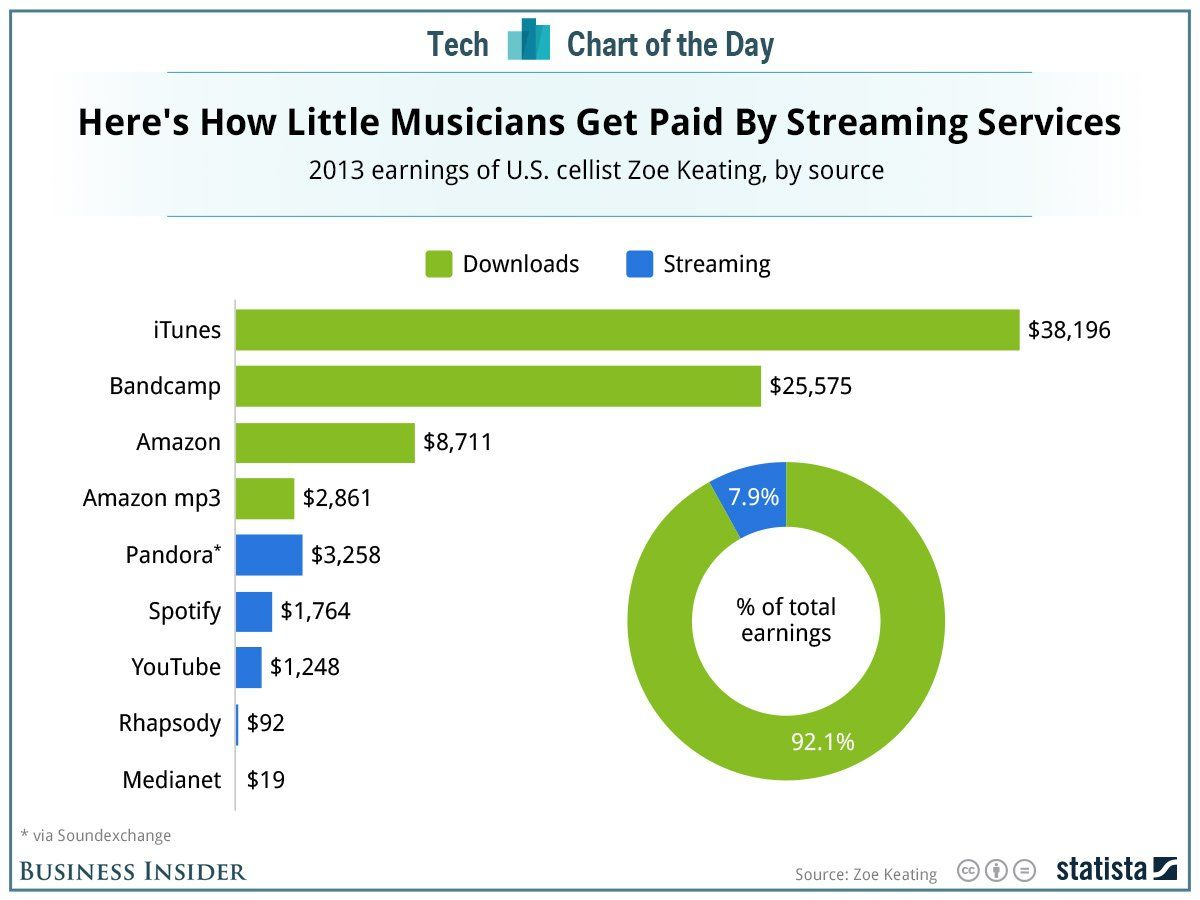 Spotify premium
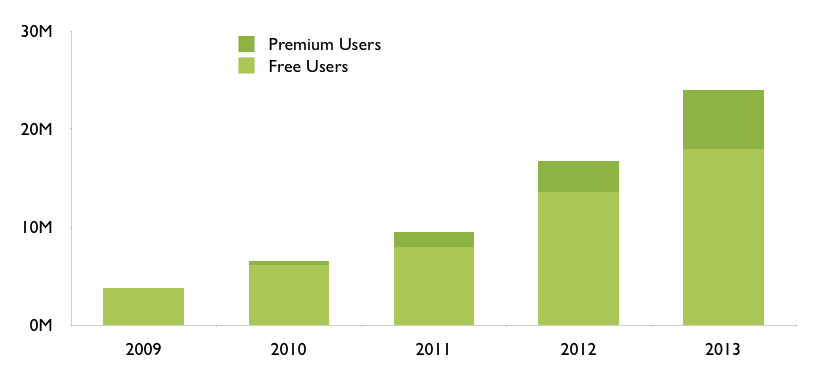 Comparison with Apple music
https://www.technobezz.com/advantages-and-disadvantages-of-spotify/
https://expandedramblings.com/index.php/spotify-statistics/
https://en.wikipedia.org/wiki/Spotify
References